SEMINÁŘ PRO příjemceVÝZVY Podpora pregraduální přípravy budoucích učitelů a učitelek
Programové období 2021–2027, 19. 3. 2024,
Ministerstvo školství, mládeže a tělovýchovy
Harmonogram semináře:09:30 – 10:00   Registrace10:00 – 10:15   Úvodní slovo, představení programu semináře10:15 – 11:00   Metodické zaměření výzvy11:00 – 11:15   Krátká přestávka11:15 – 12:30   Věcná část, Finanční část administrace 12:30 – 13:00   Prostor pro dotazy
Metodické zaměření výzvy
Základní informace k výzvě
Věcné zaměření výzvy

implementace schválené Reformy přípravy učitelů a učitelek v ČR
rozvoj odborných kompetencí studentů – budoucích učitelů a akademických pracovníků
podpora síťování
Základní informace k výzvě
Cílové skupiny:
studenti bakalářských a magisterských studijních programů vysokých škol – budoucí učitelé
akademičtí pracovníci vzdělávající budoucí učitele
pedagogičtí pracovníci škol a školských zařízení podílející se na profesní přípravě budoucích učitelů
ostatní aktéři v oblasti vzdělávání podílející se na profesní přípravě budoucích učitelů
uchazeči o studium bakalářských a magisterských studijních programů vysokých škol (pouze aktivita 2)

Přípustné místo realizace: území České republiky; vybrané aktivity projektu i mimo území České republiky, a to na území EU, Spojeného království Velké Británie a Severního Irska, Norska, Islandu nebo Švýcarska
[Speaker Notes: Doplnit uchazeče z 2
Doplnit země]
Věcné nastavení výzvy
Aktivity VÝZVY
Aktivita 2. Podpora práce fakult s vytvořeným národním kompetenčním rámcem absolventa učitelství a provazba na další autoevaluační aktivity fakult
2.1 Implementace obecného KR, oborově specifické KR
2.2 Formativní způsob práce s KR
2.3 Návazné evaluace ve vazbě na analýzu dat z národního šetření
2.4 Tvorba/inovace studijních programů
[Speaker Notes: Nové SP – dokládá se sylabus a souhlas MŠMT (akreditace)
Upravované SP – sylabus + popis změn]
Aktivity VÝZVY
Aktivita 3. Podpora tvorby/inovace vzdělávacích programů (kurzů) pro provázející učitele a pilotní ověření těchto programů

     - program (kurz) bude zahrnovat vstupní (min. výukových 20 h) i průběžné (min. výukových 20 h) 	vzdělávání a bude se zaměřovat na sedm definovaných kompetencí, kterými má provázející 	učitel disponovat
     - realizace aktivity max. do 31. 12. 2025 (provazba na pokusné ověřování „Systém podpory 	provázejících učitelů“)
     - pilotní ověření – pouze stávající provázející učitelé (ne budoucí)
     - lze realizovat i pilotáž již vytvořeného programu (který ještě nebyl pilotován), kurz se 	zapracovanými závěry z pilotáže je považován za inovovaný
[Speaker Notes: Sedm oblastí je možné rozšířit o další (ale ne zúžit) 
Průběžné – není striktně zaměřeno na 7 oblastí, může být individuální
Inovovaný kurz – dokládá se přehled inovací]
Aktivity VÝZVY
Aktivita 4. Podpora krátkodobých skupinových zahraničních stáží studentů, VŠ pedagogů a učitelů podílejících se na přípravě studentů – budoucích učitelů
     
     - 3 až 20 dní stáže v jedné zemi EU a/nebo Spojeném království Velké Británie a Severního Irska, 	Norsku, Islandu nebo Švýcarsku (1 výjezd – 1 země)
     - skupinové stáže studentů (min. 5), VŠ pedagogů (min. 1), příp. provázejících učitelů apod.
     - student se může zúčastnit stáže pouze 1x, VŠ pedagog a učitel vícekrát
     - vždy min. 2 školy (MŠ/ZŠ/SŠ), stáž na VŠ je možná
     - skupinová reflexe
[Speaker Notes: návštěvy škol - cílem je vidět výuku]
Aktivity VÝZVY
Aktivita 5. Podpora zaměstnávání zahraničních akademiků – podpora příjezdové mobility

     - pouze z oboru didaktiky, pedagogiky a psychologie

     - min. 255 h, alespoň 3 kalendářní měsíce;

     - dokládá se měsíční Zpráva o činnosti nebo výkaz, smlouva, případně CV
Aktivity VÝZVY
Aktivita 6. Podpora spolupráce a síťování
6.1 Párová výuka – na VŠ nebo na MŠ/ZŠ/SŠ
     - minimálně jedním z aktérů párové výuky musí být vždy VŠ pedagog (+ další VŠ pedagog, učitel 	MŠ/ZŠ/SŠ, provázející učitel), povinná společná reflexe
     - cílem je rozvoj kompetencí vyučujících (ne studentů)
6.2 Hospitační stáže v ČR
     - pouze mezi akademickými pracovníky VŠ, nebo mezi akademickými pracovníky a učiteli 	MŠ/ZŠ/SŠ, povinná reflexe
6.3 Síťování a sdílení příkladů dobré praxe
     - workshopy, semináře, společná odborná setkání, akční výzkum apod.
[Speaker Notes: Párová výuka – nelze realizovat studentské praxe – vyloučená aktivita
Síťování se může účastnit kdokoli v rámci cílové skupiny (mimo uchazečů)
Síťování je možné i mezi fakultami/katedrami jedné instituce, podmínkou je účast na přípravě budoucích učitelů]
Aktivity VÝZVY
Aktivita 7. Podpora vzdělávání studentů a VŠ pedagogů podílejících se na přípravě studentů – budoucích učitelů
7.1 Vzdělávání studentů (prezenční/hybridní/online forma)
     - Téma A: inkluze, SVP, nadaní, genderová rovnost, kulturní senzitivita; aktivizující forma; oblast 		romské integrace – povinná součást tématu
     - Téma B: využívání umělé inteligence jako nástroje pro práci učitele  – rozvoj kompetencí, 			vzdělávací materiály, aplikace
7.2 Vzdělávání VŠ pedagogů (prezenční/hybridní/online forma)
     - pouze v osmi tématech (A–H) uvedených ve Specifických pravidlech, vždy ve vztahu k přípravě 		studentů – budoucích učitelů
Dokládá se pozvánka, prezenční listina/printscreen (nebo obojí – dle formy vzdělávání).
Aktivity VÝZVY
Aktivita 8. Podpora prevence studijní neúspěšnosti a předčasného ukončení studia studentů – přímá práce se studenty

     - organizace assessment center, poskytování mentoringu a koučinku, organizace vyrovnávacích 	kurzů a realizace dalších podpůrných činností

     - povinné zhodnocení efektivity

Dokládá se report mentora/kouče, pozvánka na akci, printscreen, počet účastníků.
[Speaker Notes: Assessment centrum – virtuální pojem, způsob práce se studenty]
Aktivity VÝZVY
Aktivita 9. Vytvoření pedagogické koncepce a zpracování studie proveditelnosti nové klinické (laboratorní) školy

     - v souladu se standardem klinické školy (vytvořeným MŠMT)

     - pedagogická koncepce, studie proveditelnosti jejího zřízení, projednání s řídícími orgány VŠ

     - navázání spolupráce s min. 1 zahraniční VŠ (zřizovatel) a min. 1 zahraniční klinickou školou
VYLOUČENÉ Aktivity
realizace praxí studentů včetně finanční podpory provázejících učitelů
organizace a realizace soutěží
úpravy obsahu a tvorba doktorských studijních programů, aktivity realizované pro studenty doktorských studijních programů
tvorba/inovace nebo absolvování akreditovaných kurzů k získání odborné kvalifikace mentora nebo kouče
stavby, stavební úpravy a aktivity vedoucí k technickému zhodnocení budov (vyjma stavebních úprav nezbytně spojených se zabudováním movitých věcí, pokud jsou výdaje na stavební úpravu součástí pořizovací ceny movité věci související se vzděláváním, nebo jsou-li výdaje na stavební úpravu samostatným neinvestičním výdajem projektu)
indikátory
600 000 Celkový počet účastníků
Povinně volitelný k výběru; povinný k naplnění
Povinně se vykazuje v aktivitě 4 a podaktivitě 7.2 – stáže a vzdělávání VŠ pedagogů.
Vyplnění karty účastníka v IS ESF.

Specifikace:
Za podpořené osoby jsou považováni akademičtí pracovníci vysoké školy, kteří absolvovali zahraniční mobilitu v aktivitě 4 a/nebo vzdělávací podaktivitu 7.2 výzvy. Každý takový akademický pracovník se započítává pouze jednou za celou dobu realizace projektu.
525 103 počet pracovníků ovlivněných 			intervencí Vš
Nepovinný k výběru; povinný k naplnění
Povinně se vykazuje v aktivitě 4, 6 a 7 – stáže, pár. výuka, hospitace, síť., vzdělávání

Specifikace:
Za další subjekty realizující vysokoškolské vzdělávání jsou v kontextu této výzvy považovány i MŠ/ZŠ/SŠ, jejichž pracovníci se podílejí na profesní přípravě budoucích učitelů.
Každý akademický pracovník nebo pracovník ve vzdělávání včetně studentů se vykáže za projekt pouze jednou, a to v momentě, kdy ukončí veškeré své vzdělávací akce.
V aktivitě 4 se k indikátoru váží také SDP – OPJAK_VŠ1_ESF (Osoby ovlivněné stáží) a OPJAK_VŠ2_ESF (Cílová země stáže).
543 102 počet podpořených spoluprací – 			vzdělávání
Povinně volitelný k výběru; povinný k naplnění
Povinně se vykazuje v aktivitě 4, 6 a 9 – stáže, párová výuka, hospitace, síťování, 						     klinické školy.

Specifikace:
Spolupráce musí vzniknout (nebo být aktualizována) v době řešení projektu a za jeho přispění. Spolupráce může probíhat mezi fakultami a katedrami vzdělávajícími budoucí učitele; fakultami vzdělávajícími budoucí učitele (resp. jejími katedrami) a spolupracujícími školami a školskými zařízeními a příp. dalšími aktéry zabývajícími se vzděláváním dětí a mládeže, podílejícími se na profesní přípravě budoucích učitelů. Spolupráce s každým subjektem/útvarem, se započítává samostatně bez ohledu na počet osob, které v rámci ní spolupracují (1 smlouva = hodnota 1).
526 012 počet poskytnutých služeb podpory 		škol/týmů (vzdělávací bloky)
Povinně volitelný k výběru; povinný k naplnění
Povinně se vykazuje v aktivitě 5, 7.1 a 8 – mobility, vzděl. studentů a neúspěšnost.

Specifikace:
V aktivitě 5 je za hodnotu 1 považována 1 příjezdová mobilita 1 zahraničního akademika v min. délce 255 hodin v min. 3 měsících (viz kap. 5.7.2.). Vazba na SDP – OPJAK_VŠ3_ESF (Počet příjezdových mobilit).
V podaktivitě 7.1 se hodnota 1 rovná souboru exkurzí, workshopů, lekcí apod. za 1 téma. V rámci jedné univerzity se započítávají pouze jednou.
V aktivitě 8 se hodnota 1 rovná souboru poskytnutých služeb jednoho mentora/kouče apod. anebo souboru jako jsou studijní skupiny, vyrovnávací kurzy apod. za 1 téma. V rámci jedné univerzity se započítají pouze jednou. Vazba na SDP – OPJAK_VŠ4_ESF (Aktivity prevence studijní neúspěšnosti).
521 010 počet VŠ produktů zaměřených na 		vzdělávání
Povinně volitelný k výběru; povinný k naplnění
Povinně se vykazuje v aktivitě 3 a 9 – vstupní + průběžné vzdělávání + pilotáž (+případně přehled inovací); koncepce + studie proveditelnosti + projednání s řízením VŠ.

Specifikace:
Jedná se o soubor povinných výstupů aktivity 3 a/nebo 9. Vykazuje se finální souborný produkt, a to po splnění všech výstupů uvedených u aktivity 3 a/nebo 9. Každý vzdělávací program pro provázející učitele včetně zprávy z pilotáže a/nebo každá koncepce klinické školy se vykazují jednou (= hodnota 1).
521 007 počet dílčích vzdělávacích 				produktů
Povinně volitelný k výběru; povinný k naplnění
Povinně se vykazuje v aktivitě 2 – kompetenční rámce, vzděl. materiály, evaluace.

Specifikace:
Do indikátoru se započítávají vytvořené/inovované kompetenční rámce absolventa fakulty včetně specifických kompetenčních rámců apod., vzdělávací materiály pro studenty/učitele, analytické a evaluační zprávy. Každý produkt se započítává samostatně (= hodnota 1).
531 050 Počet studijních programů celkem
Povinně volitelný k výběru; povinný k naplnění
Povinně se vykazuje v aktivitě 2 – studijní programy.

Specifikace:
Vykazují se bakalářské a magisterské studijní programy zaměřené na přípravu budoucích pedagogických pracovníků, které byly díky podpoře OP JAK vytvořeny nebo inovovány. Každý nový/inovovaný studijní program se započítává zvlášť (= hodnota 1).
510 103 Počet podporovaných organizací        		ve VŠ
Povinný k výběru; povinný k naplnění
Povinně se vykazuje v každém projektu.

Specifikace:
Za podporovanou organizaci je považována celá instituce žadatele/příjemce či celá instituce partnera.
- 1 organizace = 1 IČO
508 103 počet organizací ovlivněných 				intervencí Vš
Povinný k výběru; povinný k naplnění
Povinně se vykazuje v každém projektu.

Specifikace:
Za ovlivněnou instituci se považuje celá instituce žadatele/příjemce a celá instituce partnera.
Každá instituce se vykazuje za projekt pouze jednou (IČO).
Specifické datové položky (SDP)
Nástroj pro doplňkový sběr informací v MS21+, kterým ŘO získává podrobnější informace o charakteru poskytnuté podpory.
Monitorovací nástroj – plnění hodnot není pod sankcí, ale vykazování je povinné!

Osoby ovlivněné stáží – povinně v aktivitě 4
Cílová země stáže – povinně v aktivitě 4
Počet příjezdových mobilit – povinně v aktivitě 5
Aktivity prevence studijní neúspěšnosti – povinně v aktivitě 8
Aktivity na podporu romské integrace – povinně v každém projektu, v žádosti se povinně uvádí plánovaná hodnota
Další zásady
povinná účast na semináři organizovaném ŘO k výměně zkušeností mezi realizátory projektů této výzvy a prezentace výstupů projektů (na vyzvání)
povinná účast na odborných panelech organizovaných realizátory relevantních individuálních projektů systémových (IPS) podpořených z prostředků OP JAK (na vyzvání)
kontrola výstupů – všechny výstupy musí být před předložením ŘO zkontrolovány nezávislým posuzovatelem (každý předem doloží CV), kontrolní list (podepsaný a nepodepsaný) bude doložen a zveřejněn (pouze nepodepsaný) spolu s výstupem; posuzována bude kvalita výstupu, soulad s projektem, licence, využitelnost a věcná a formální správnost
PROSTOR PRO VAŠE DOTAZY
Věcná část realizace projektu
Obsah prezentace
Orientace v pravidlech a postupech
Uživatelské příručky a práce s nimi
Efektivní komunikace
Veřejné zakázky
Publicita
Doporučená struktura pro předkládání podkladů ke kontrole vč. vypořádání výzev k doplnění
Zpráva o realizaci
Změnová řízení
Orientace v pravidlech a postupech
Závazná dle bodu 3., Části V, RoPD
Základní parametry projektu (dále ZPP)
PpŽP – obecná část, verze 2 (plán aktualizace léto 24: verze 3)
PpŽP – specif. část, verze 1
MD č. 1 k PpŽP – obecná část
       (publicita)
MD č. 2 k PpŽP – obecná část
       (zákoník práce)

Pro přijetí nezbytné administrovat podstatnou změnu s dopadem do PA
Výzva č. 02_23_019 Podpora pregraduální přípravy budoucích učitelů a učitelek
Právní akt: Rozhodnutí o poskytnutí dotace č. (dále jen „RoPD“)
Žádost o podporu včetně příloh
Platná legislativa ČR a EU
Uživatelské příručky (UP) a práce s nimi
https://opjak.cz/dokumenty/uzivatelske-prirucky-pro-praci-zadatele-prijemce-v-is-kp21/

https://opjak.cz/dokumenty/videotutorialy-ms2021/
OP VVV (IS KP14+)
 
OP JAK (IS KP21+)
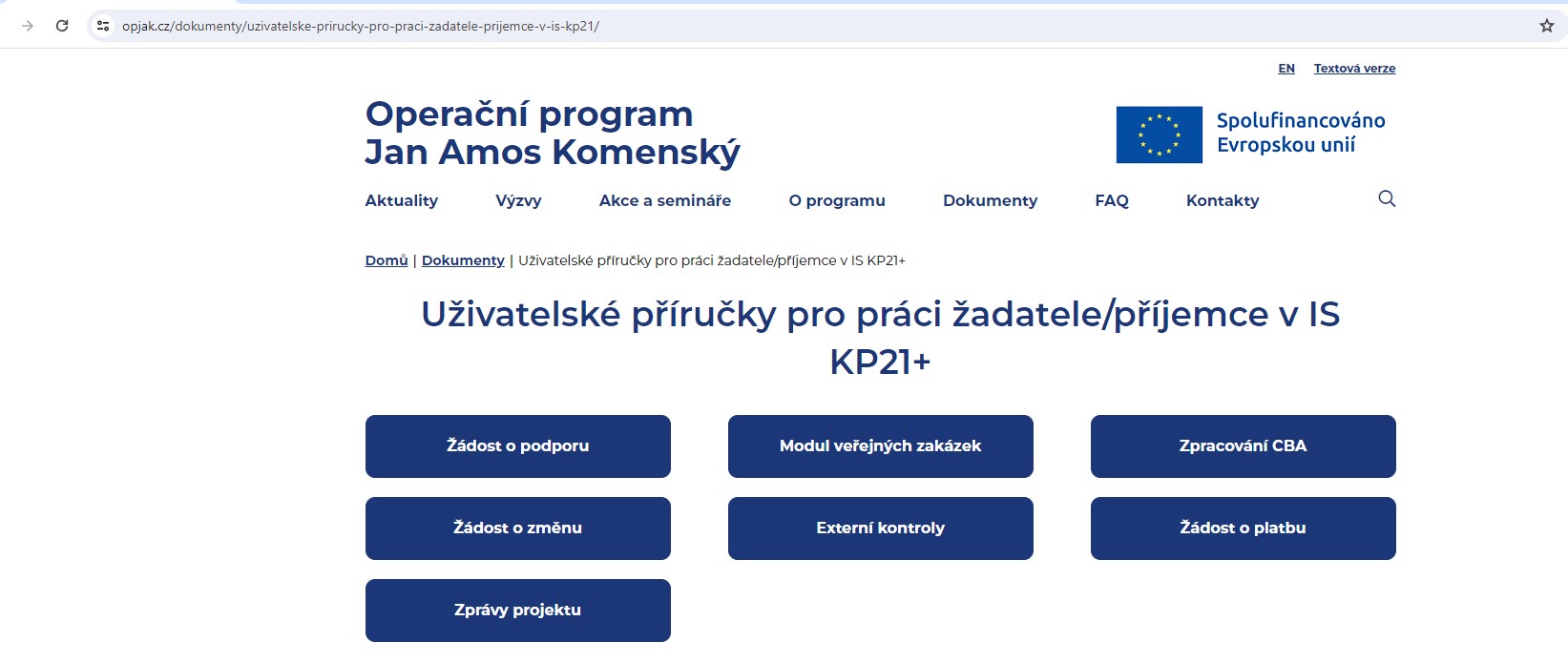 [Speaker Notes: Využívat vyhledávání klíčových slov]
Efektivní komunikace
Včasná komunikace s ŘO napomáhá úspěšné realizaci projektu, umožňuje předcházet problematickým situacím
Nezbytná auditní stopa v rámci MS2021+
Interní depeše:
hlavní komunikační nástroj mezi příjemcem dotace a ŘO
zakládat vždy na úrovni projektu
systémové depeše jsou odesílány všem uživatelům 
    v souvislosti s nejrůznějšími aktuálními událostmi
[Speaker Notes: Dohledatelnost komunikace a auditní stopa
Další subjekty/kontroly – externí (AO, EÚD, NKÚ…) = samostatná evidence modul Kontrol, KnM + Interní kontroly – bez evidence v modulu Kontrol ze strany příjemce – avšak nezbytný popis v rámci příslušné ZoR]
Veřejné zakázky (VZ)
https://opjak.cz/dokumenty/verejne-zakazky/ 
Pravidla pro zadávání a kontrolu veřejných zakázek („PpZKVZ“) + další informace pro zadavatele (vzory, stanoviska, upozornění, důležité odkazy…)
Nezbytnost aplikace aktuálně platné a účinné verze PpZKVZ 
Pokud došlo přede dnem nabytí účinnosti aktuální verze PpZKVZ k zahájení výběrového řízení* podle předchozí verze PpZKVZ, dokončí se takovéto výběrové řízení dle verze účinné v době zahájení tohoto řízení. PpZKVZ nabývají platnosti dnem              jejich zveřejnění na webových stránkách OP, účinnosti nabývají dnem uvedeným v PpZKVZ, nejdříve však v den platnosti.
* Zahájením výběrového řízení se myslí odeslání výzvy k podání nabídek u uzavřené výzvy, nebo uveřejnění oznámení       v případě otevřené výzvy.
Úvod do kontroly VZ a nejčastější pochybení při jejich zadávání 
https://www.youtube.com/watch?v=INoRgODwVyQ&ab_channel=OPVVV%2FOPJAK
Publicita
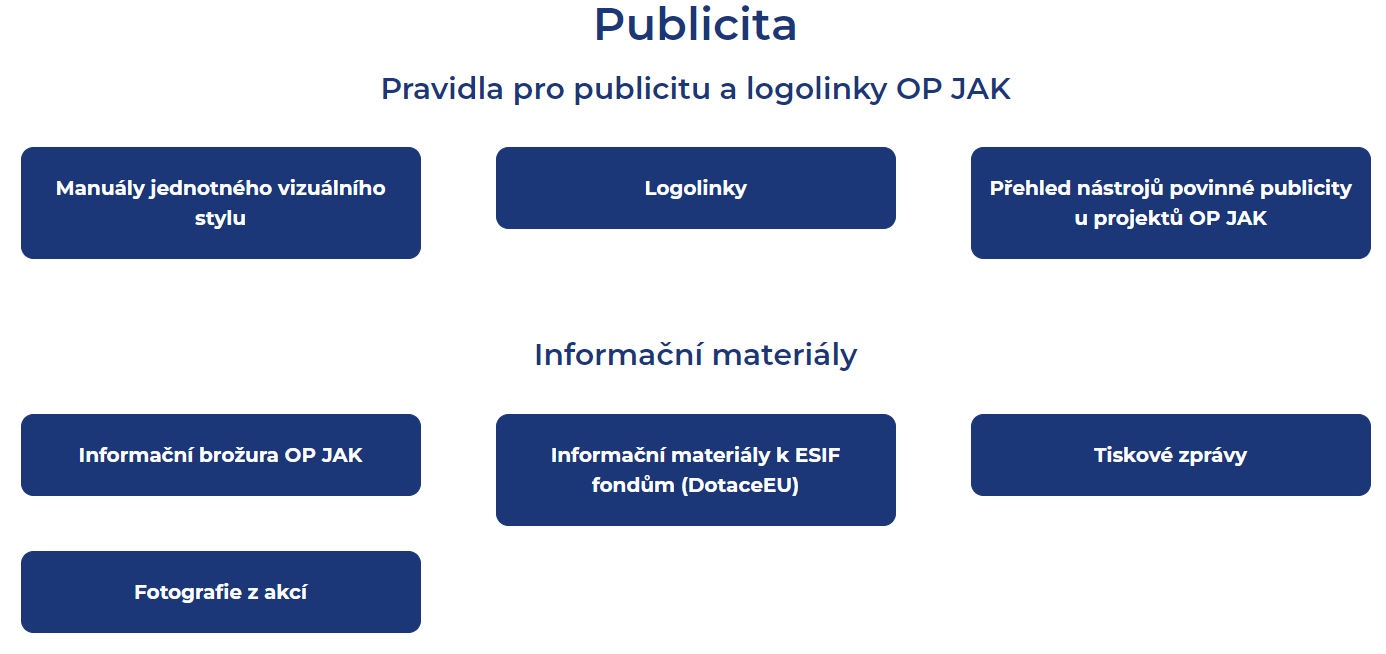 Kde hledat informace? 

 https://opjak.cz/publicita/

- PpŽP kap. 7.7 (vč. části Nedodržení / porušení pravidel publicity u povinných            i nepovinných nástrojů, postup pro řešení pochybení resp. sjednání nápravy             vč. finanční opravy) 
- Manuál Jednotného vizuálního stylu fondů EU  v programovém období 2021 -2027 (Manuál JVS)
- Generátor nástrojů povinné publicity pro období 2021-2027 (publicita.dotaceeu.cz)
[Speaker Notes: - zpřísnění kontroly – audity EK]
PUBLICITA
Informace o projektu na webu příjemce / Příspěvku na sociálních sítích
Plakát minimální velikosti A3 (nebo billboard/stálá pamětní deska  u projektů       s hmotnou investicí podpořené z EFRR a Fondu soudržnosti, u nichž celkové výdaje přesahují 500 000 EUR nebo projekty podpořené z ESF+, u nichž celkové výdaje přesahují 100 000 EUR) 
Povinné info:
název projektu v plné nebo zkrácené formě
hlavní cíl projektu
logolink „Spolufinancováno EU + MŠMT“
[Speaker Notes: Žádný z výše popsaných komunikačních nástrojů by neměl využívat grafické prvky OP JAK (především labyrint či ikony jednotlivých priorit). Jedná se o prvky využívané ŘO OP JAK tak, aby bylo snadno rozpoznatelné, že se jedná o oficiální dokumenty, webové stránky, informace či další materiály ŘO OP JAK.

Ideálně by měly být logy označovány veškeré materiály které vznikly a jsou šířeny z prostředků EU s dodržením pravidel dle Manuálu JVS, tj. dokumenty a komunikační materiály určené široké veřejnosti nebo účastníkům projektu musí obsahovat minimálně prohlášení o tom, že operace byla podpořena z fondů EU, tzn. logolink „Spolufinancováno EU + MŠMT“]
Doporučená struktura pro předkládání podkladů ke kontrole vč. vypořádání výzev k doplnění
Vhodné řazení podkladů 
Krátké názvy dokumentů vkládaných do příloh 
Využití zazipovaných souborů 
Vypořádání všech vznesených připomínek vč. odpovídající zpětné vazby  a doložení všech požadovaných podkladů 
Dodržování stanovených lhůt X včasné a odůvodněné žádosti o prodloužení
[Speaker Notes: - Kompletní vypořádání připomínek, příp. včasné řešení nemožnosti jejich vypořádání
- Doporučená struktura vkládaných příloh k žádosti o platbu/zpráv o realizaci v UP

Str. 113/114 PpŽP
Prodloužení lhůty pro předložení zprávy projektu – pokud ze strany příjemce nelze z důvodu hodného zvláštního zřetele dodržet lhůtu pro předložení zprávy projektu, může požádat prostřednictvím interní depeše o prodloužení této lhůty, a to minimálně 1 pracovní den před jejím vypršením. ŘO posoudí relevantnost zdůvodnění a informuje příjemce prostřednictvím interní depeše o vyhovění či nevyhovění jeho žádosti. V případě vyhovění je příjemci stanovena prodloužená lhůta v délce maximálně 10 pracovních dní ode dne následujícího po dni, kdy měla být zpráva projektu předložena v řádném termínu. O prodloužení lhůty lze požádat maximálně třikrát a musí být i nadále zajištěna plynulá realizace a administrace projektu. Nedodržení náhradní lhůty bude považováno za podezření na porušení rozpočtové kázně v souladu s kap. 10.]
Zpráva o realizaci
Věcná část realizace projektu
OBECNĚ
sledované období 6 měsíců (první období 4 měsíce od vydání PA/zahájení realizace)
popis pokroku v jednotlivých klíčových aktivitách, plnění indikátorů a výstupů dle harmonogramu projektu - zřejmá provazba s nárokovanými výdaji v žádosti           o platbu 
SPpŽP definují, co se dokládá v rámci ZoR v jednotlivých aktivitách
vzor příloh k ZoR u dané výzvy (https://opjak.cz/vyzvy/vyzva-c-02_23_019-podpora-pregradualni-pripravy-budoucich-ucitelu-a-ucitelek/#dokumenty)
[Speaker Notes: První sledované období (1. ZoR): 
• Realizace projektu je zahájena před datem vydání PA – období od skutečného data zahájení realizace projektu po dobu 4 měsíců od data vydání PA, přičemž poslední den sledovaného období připadá na poslední kalendářní den posledního měsíce sledovaného období. 
• Realizace projektu je zahájena po datu vydání (vypravení) PA (včetně tohoto data) – období od předpokládaného data zahájení realizace projektu po dobu 4 měsíců, přičemž poslední den sledovaného období připadá na poslední kalendářní den posledního měsíce sledovaného období.]
Zpráva o realizaci – co je jinak
Vybrané změny oproti minulému období:
	- uvedení cílových hodnot indikátorů v Příloze č. 1 Základní parametry 		  projektu RoPD;
	- specifické datové položky (SDP);
	- hranice bagatelní podpory – bez limitu; 
	- zrušena příloha Realizační tým v rámci ZoR (vlastnická struktura zůstává).
[Speaker Notes: Vlastnická struktura:
	- kontrola s každou ZoR
	- pokud ke změně v MO nedošlo je třeba uvést za příjemce a partnera s fin. 	příspěvkem v rámci popisu pokroku nebo doložit čestným prohlášením
	- při změně se dokládá Prokázání vlastnické struktury příjemce / partnera, 	resp. úplný výpis z evidence skutečných majitelů v aktualizovaném znění.]
SPECIFICKÉ DATOVÉ POLOŽKY
doplňkovým informačním nástrojem o charakteru poskytnuté podpory
slouží pouze jako statistická evidence, příjemce nedokládá žádné další podklady
nenahrazují indikátory, avšak mohou být na konkrétní indikátor navázány
detailněji jak postupovat / vyplňovat v ZoR je popsáno v uživatelské příručce IS KP21+ Zpráva o realizaci, kap. 3.6 https://opjak.cz/zpravy-projektu/ 
vykazují se vždy kumulativně – ne přírůstkové hodnoty za sledované období
HORIZONTÁLNÍ PRINCIPY
princip Rovné příležitosti mužů a žen
princip Rovné příležitosti a nediskriminace

 pokud projekt zvolil neutrální úroveň, obrazovka ve zprávě o realizaci není zpřístupněna k editaci (nevyplňuje se) 
 v případě, že byla v žádosti o podporu zvolena pozitivní či cíleně zaměřená úroveň, je nezbytné popsat naplňování horizontálních principů, ke kterým ve sledovaném období došlo (v každé ZoR       a celkově v ZZoR). K prokázání naplnění ve zprávách o realizaci lze pak využít interní dokumenty organizace, ve kterých jsou tyto horizontální principy ukotveny, např. kariérní řád, etický kodex, směrnice či předpisy ošetřující genderovou politiku apod.
DATABÁZE Produktů
Povinnost zveřejnění se vztahuje na všechny produkty vytvořené v rámci projektu, u kterých se neuplatní nějaká z výjimek uvedených v PpŽP obecná část.
I včetně příp. licencování výstupů se řídí ustanovením Části II Povinnosti příjemce, bodu 18 RoPD a kap. 7.9.3 PpŽP.
Aktuálně je databáze produktů v přípravě tzn. je připravována úprava stávající databáze výstupů OP VVV.
Jakmile bude databáze připravena, bude ŘO informovat včetně postupu k samotnému zveřejňování.
[Speaker Notes: Část II Povinnosti příjemce, bod 18 Produkty projektu a práva duševního vlastnictví  + PpŽP kap. 7.9.3
Cílem je nevytvářet zcela novou databázi, ale pokračovat resp. sjednotit výstupy, produkty za oba operační programy do jedné přehledné databáze.]
Změnová řízení
Administrace projektů výzvy PPPBUU
Změny projektu
Kap. 7.4 PpŽP, dále v kap. 7.4 SPpŽP
OP VVV x OP JAK (potřeba administrace změnového řízení vs. informace                  k projektu v ZoR/ZZoR, datum účinnosti)
neslučovat změny s rozdílnou významností (pravidlo „(nej)vyšší bere“)
[Speaker Notes: Informace k projektu jsou skutečnosti, které nemění právní akt o poskytnutí/převodu podpory včetně jeho příloh (zejména Základních parametrů projektu) ani údaje v MS2021+. Jedná se o skutečnosti, které nemají vliv na indikátory, finanční plán, rozpočet projektu, nemění partnery projektu, aktivity projektu, cíle a výstupy/produkty projektu, datum zahájení fyzické realizace projektu nebo datum ukončení fyzické realizace projektu (změna harmonogramu KA, změna způsobu realizace klíčové aktivity)]
Podstatné změny (významné) specifické pro danou výzvu
změny výběrových kritérií pro klíčového/excelentního pracovníka                                    na klíčové/excelentní pozici stanovených žadatelem, příp. stanovení výběrových kritérií pro nového klíčového/excelentního pracovníka; 
změny klíčového/excelentního pracovníka definovaného v kapitole 2, příp. zapojení nového klíčového/excelentního pracovníka;
změny výběrových kritérií na zahraničního akademika, příp. stanovení výběrových kritérií pro nového zahraničního akademika; 
změny zahraničního akademika, příp. zapojení nového zahraničního akademika.
[Speaker Notes: Pilotní ověření – pravděpodobně se dotkne textu ZPP = PZ s vlivem na PA]
Obecná podoba změny
popsat, promyslet vliv změny na projektovou žádost jako celek  a aktualizovat údaje souvisejících s danou ŽoZ v rámci všech relevantních obrazovek projektu

zohledňovat vliv na KA a jejich výstupy/výsledky, indikátory, rozpočet a finanční plán projektu 

rozlišovat obrazovky „Dokumenty“ a „Dokumenty pro ŽoZ“
Dokumenty (projektové žádosti) = např. nové CV klíčových/excelentních pracovníků 
Dokumenty pro ŽoZ = Odůvodnění změny a vhodné přílohy
[Speaker Notes: Pokud si příjemce není 100% jistý typem změny = neuvádí popis významnosti do textu odůvodnění]
Nejčastější pochybení
Nedostatečné odůvodnění předložené ŽoZ, např. za situace změny na pozici klíčového pracovníka projektu.
Spojení nepodstatné změny (navýšení cílové hodnoty indikátoru) s podstatnou změnou s vlivem na PA (snížení cílové hodnoty indikátoru či přesun z rozpočtové kapitoly nad 15 % CZV).
Předložená změna indikátorů projektu bez změny cílové hodnoty, příp. častěji            bez změny popisu hodnoty indikátorů (rozlišovat komentář = pole pro popis přírůstkové hodnoty v ZoR projektu a popis hodnoty = popis stanovené cílové hodnoty indikátoru).
Přehlédnutí/Nezohlednění závazků HK (Zápis vč. Hodnoticí tabulky).
Administrativní pochybení při nahrávání dokumentů (dokumenty s vazbou na projekt  x ŽoZ).
Změny projektu
Vrácení změn k dopracování na základě výzvy k doplnění (lhůta zpravidla 5 pracovních dnů dle charakteru a rozsahu nedostatků lhůta kratší/delší). 
Potvrzení/Schválení ŽoZ automaticky nezakládá způsobilost výdaje realizovaného             na základě provedené změny => způsobilost výdaje je posuzována až na základě relevantních dokumentů předložených v ŽoP/ZŽoP/ZoR/ZZoR.
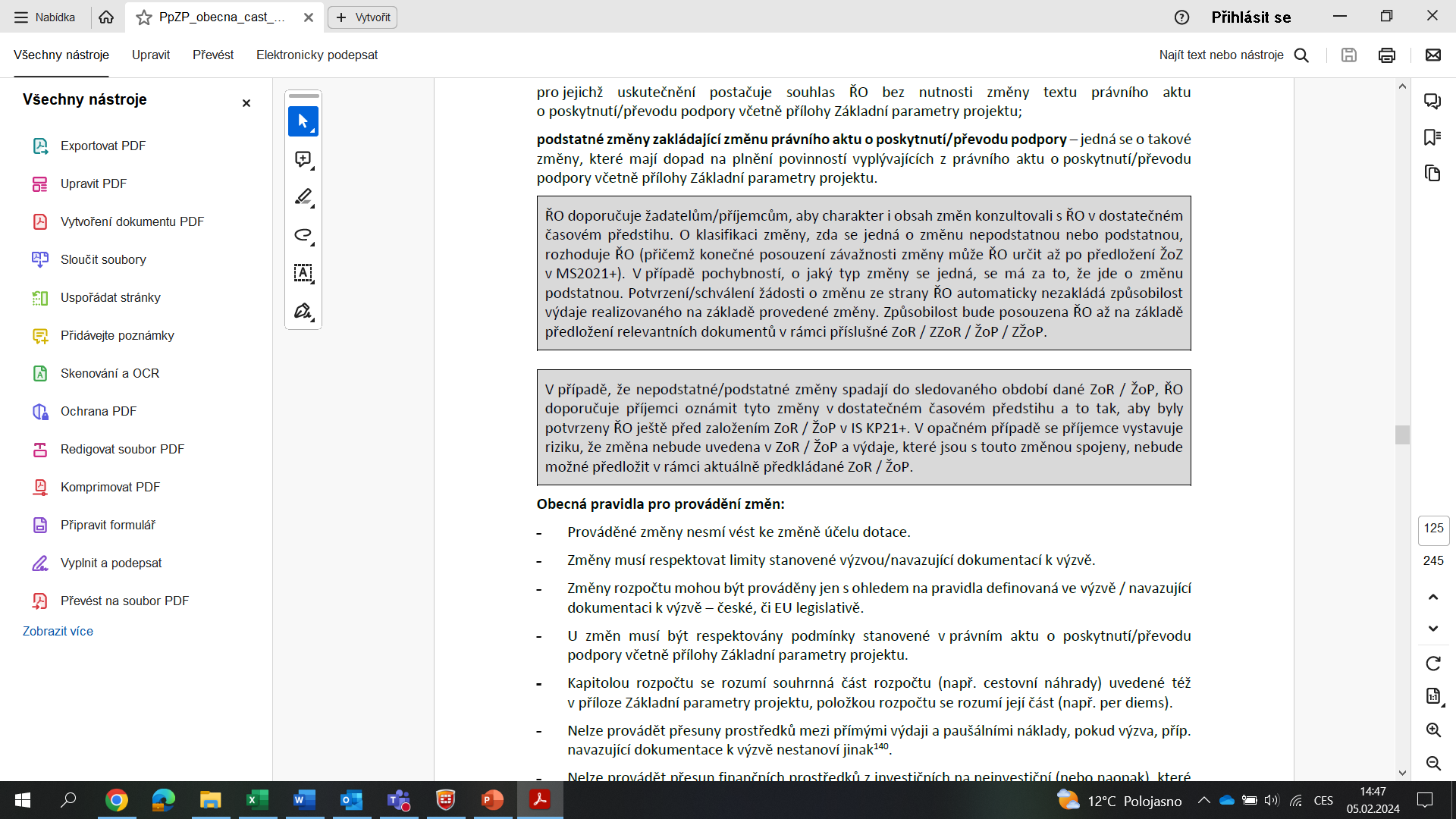 PROSTOR PRO VAŠE DOTAZY
Lenka Mazouchová
projektový administrátor
Odbor administrace projektů regionálního školství
+420 773 850 637
lenka.mazouchova@msmt.cz
 
Ministerstvo školství, mládeže a tělovýchovy 
Operační program Jan Amos Komenský | Operační program Výzkum, vývoj a vzdělávání
Kontaktní adresa: Harfa Office Park, Českomoravská 2420/15, 190 00 Praha 9
Korespondenční adresa: Karmelitská 529/5, 118 12 Praha 1
OPJAK.cz | opvvv.msmt.cz
Finanční část realizace projektu
Témata
Dokladování
SD-1
SD-2 (dovolená, kontrola JS)
SD-3
Nezpůsobilé výdaje
Zjednodušené metody vykazování
Milníky
Finanční změny
Dokladování - struktura
SD-1
Doklad č. XY (relevantní doklady k prokázání způsobilosti dle pravidel, ideálně každý samostatně)
SD-2
Pracovní smlouvy / dohody (za každého pracovníka samostatně)
Mzdové rekapitulace 
Doklady o úhradě (za každý měsíc)
Pracovní výkazy (za každého pracovníka samostatně)
Čestné prohlášení o úvazcích členů realizačního týmu 
Vnitřní předpis zaměstnavatele/kolektivní smlouva
SD-3
Doklad č. XY (relevantní doklady k prokázání způsobilosti dle pravidel)
Účetní sjetina za sledované období (v závěrečné ŽoP i za celou dobu realizace)
Dokladování - obecné
Příjemce je povinen účtovat odděleně od ostatních aktivit organizace veškeré transakce související s přímo vykazovanými výdaji (například prostřednictvím analytických účtů, použitím účetního střediska, aj.).

Obecné podmínky způsobilosti (věcná, přiměřenost výdaje, časová, místní, prokázání výdaje)

Dokladování výdajů nad 20 000 Kč za jeden účetní doklad

Doklady, které souvisí s realizací projektu, musí být označeny registračním číslem projektu.

Příjemce je povinen při zakoupení majetku v rámci evidence označit majetek pořízený z konkrétního projektu nebo konkrétních projektů registračním číslem projektu/projektů.
SD-1
Doklady:
objednávka/smlouva (je-li relevantní)
podklady k realizované veřejné zakázce (je-li relevantní)
průzkum trhu (oslovení minimálně 3 dodavatelů, je-li to možné) u výdajů nad 50 tis. Kč, pokud nebyl nákup realizován prostřednictvím veřejné zakázky
znalecký posudek nebo průkazný průzkum trhu (oslovení minimálně 3 dodavatelů, je-li to možné na tržní cenu u použitého majetku)
faktura
doklad o úhradě
dodací list nebo jiný doklad prokazující převzetí / instalační protokol nebo jiný obdobný doklad / doklad o poskytnutí služby
inventární karta (je-li relevantní, tzn. je-li majetek dle směrnice příjemce inventarizován, dokládá se souhrnně v ZZoR / ŽoP) 
prezenční listina (je-li relevantní) - údaje o čase začátku a konce akce, účastnících a dané akci

Přímá podpora (viz obecná pravidla)
Rozlišení investičního/neinvestičního majetku – limit dle vnitřních směrnic příjemce + použitelnost majetku > 1 rok 
Výdaje investiční
Dlouhodobý hmotný majetek (movité věci)
Dlouhodobý nehmotný majetek
Výdaje neinvestiční
Hmotný majetek (drobný + materiál)
Nehmotný majetek ???
Nákup služeb
Zahr. cest. náhrady členů RT formou služby
Přímá podpora (mzdové příspěvky; cestovné, ubytování, stravné ???)

Uveřejnění v registru smluv (objednávky/smlouvy nad 50 tis. Kč bez DPH)

Seznam obvyklých cen vybavení, ubytování a stravování

DPH - skutečnost, že příjemci nevzniká nárok na odpočet DPH, doloží příjemce čestným prohlášením podepsaným oprávněnou osobou přiloženým k první ŽoP.
SD-2
Doklady:
pracovní smlouvy / dohody
identifikace projektu
popis pracovní činnosti (tj. náplň práce), včetně rozlišení, zda se jedná o hospodářskou nebo nehospodářskou činnost
úvazek či počet hodin za časovou jednotku (měsíc, rok apod.)
údaj o mzdě/platu (zpravidla mzdový/platový výměr) s uvedením adekvátního poměru mzdy/platu na projekt nebo údaj o odměně  z dohody
mzdové rekapitulace (např. mzdové listy, výplatní lístky, sjetiny ze mzdového systému)
doklady o úhradě (výpis z účtu / výdajový pokladní doklad / výstup       z účetního systému / ČP zaměstnance) - již žádná posílená kontrola / monitorovací návštěva; na vyžádání ŘO je příjemce vždy povinen předložit úhradu výdajů výpisem z účtu / výdajovým pokladním dokladem
pracovní výkazy (měsíční) – takřka všichni v režimu přímých výdajů - výjimka: zaměstnanci, kteří kromě 1 PS na 1 pracovní pozici pro projekt nemají uzavřený žádný další pracovněprávní vztah s příjemcem ani partnerem projektu
čestné prohlášení o úvazcích členů realizačního týmu (ti, kteří nemají povinnost vést pracovní výkazy)
vnitřní předpis zaměstnavatele/kolektivní smlouva
hrubá mzda, plat, odměna z DPP/DPČ vč. zákonných náhrad, příplatků; odvody SP, ZP; zákonné pojištění odpovědnosti zaměstnavatele; ostatní obligatorní výdaje zaměstnavatele (sociální fond)
max. úvazek 1,0 / 1,2 ve všech kalendářních měsících po dobu realizace 
1,2 automaticky pro akademické pracovníky vymezené § 70 zákona o vysokých školách nebo na základě změnového řízení pro ostatní členy odborného týmu
stravenky/stravenkový paušál - v rámci paušálních nákladů

autorské příspěvky
SD-2
Dokladováním osobních údajů v rámci vyúčtování dotace není porušeno právo zaměstnance na ochranu osobních údajů. ŘO výše uvedené doklady požaduje doložit v rámci výkonu státní moci, neboť je povinen dle Obecného nařízení EK ověřit způsobilost výdaje (viz 8.1.10 Obecné podmínky způsobilosti výdaje). Zákonným důvodem zpracování je tak plnění právní povinnosti a plnění úkolu při výkonu veřejné moci.
SD-2 - Dovolená
obecné principy - součást mzdy/platu v období způsobilosti, alikvótní část vzhledem k období realizace a velikosti úvazku, obligatorní výdaj dle zák. práce (změna od 1. 1. 2021: dovolená      v hodinách) 
možný převod dovolené mezi projekty OP JAK
způsobilost dle zák. práce či kolektivní smlouvy/interní směrnice (plošně, nejen pro projekt OP JAK), max. 8 týdnů
způsobilé náhrady za nevyčerpanou dovolenou
roční kontrola čerpání dovolené - https://opjak.cz/dokumenty/prilohy-k-zor-zop/
dovolená DPP/DPČ
SD-2 – kontrola jednotkových sazeb
Možnost nerovnoměrného čerpání JS – průměrový ukazatel
Finální kontrola v závěrečné ŽoP, avšak při zjištění překročení JS v jakékoli ŽoP o více než 20 % budou výdaje na 120 % schválené JS kráceny jako nezpůsobilé
Překročení na konci realizace do 2 % schválené JS je způsobilé za předpokladu dostatečného množství prostředků v položce
V případě navýšení JS se sleduje dodržení JS odděleně

Metodika kontroly JS u PS:
Při kontrole jednotkových sazeb u jednotlivých pozic na pracovní smlouvu se srovnává schválená měsíční jednotková sazba pro úvazek 1,0 se skutečnou měsíční sazbou pro úvazek 1,0.
Vzorce uplatněné při výpočtu:
Skutečná měsíční sazba pro úvazek 1,0 = suma mzdových výdajů hrazených z projektu za celou dobu realizace / suma proplacených úvazků za celou dobu realizace
Proplacený úvazek za měsíc = počet způsobilých hodin v daném měsíci / fond pracovní doby v daném měsíci
Počet způsobilých hodin v daném měsíci = všechny způsobilé hodiny hrazené zaměstnavatelem (odpovídá Počtu odpracovaných hodin v SD-2; nepatří sem např. OČR, pracovní neschopnost nad 14 dní, nezpůsobilá dovolená)
Překročení jednotkové sazby za celou dobu realizace = (schválená sazba za 1,0 úvazku - skutečná měsíční sazba za 1,0 úvazku) x suma proplacených úvazků
SD-2 – příklad č. 1 kontroly jednotkových sazeb
SD-2 – příklad č. 2 kontroly jednotkových sazeb
SD-2 – příklad č. 3 kontroly jednotkových sazeb
SD-2 – příklad č. 4 kontroly jednotkových sazeb
Dokladování – SD-3
Doklady:
vystavený cestovní příkaz
vyúčtování pracovní cesty
zpráva o průběhu zahraniční pracovní cesty
cestovní doklady (letenky, doklady o nákupu pohonných hmot apod.)
v případě výdajů na ubytování faktury, zjednodušené daňové doklady
doklad o úhradě
kopie velkého technického průkazu vozidla
k nákupu letenek pro prokázání ceny v místě a čase obvyklé doložit printscreen z veřejného vyhledávače letenek a uvést/přiložit screenshot použitých parametrů vyhledávání.

Doklady per diems:
smlouva se zahraničním expertem (nebo čestné prohlášení experta)
dokumentace související s účastí zahraničního experta na konferenci, semináři a dalších akcích (např. pozvánka, program, fotodokumentace apod.)
doklad o úhradě
Jízdné (veřejná doprava 2. třída, letenky nad 500 km)
Ubytování (obvykle 100 euro/osobu/noc, ***, jinak průzkum 3 nabídky)
Stravné (dle zákoníku práce a odpovídajících vyhlášek – zástupci CS dle specifických pravidel obdobně)
Nutné vedlejší výdaje
Per diems

Kurzy
v případě poskytnutí zálohy na zahraniční pracovní cestu v cizí měně zaměstnanci českého subjektu se při vyúčtování této zálohy použije kurz ČNB platný     v den poskytnutí zálohy
v případě vyúčtování cestovních náhrad souvisejících se zahraniční pracovní cestou, kdy nebyla zaměstnanci českého subjektu poskytnuta záloha, se při vyúčtování zahraniční cesty použije kurz ČNB platný v den nástupu zaměstnance na pracovní cestu
Cestovní náhrady členové RT x zástupci CS
Cílová skupina
kapitola 1.1.1.1.2.7 Nákup služeb
kapitola 1.1.1.1.2.8 Přímá podpora
Realizační tým
primárně kapitola 1.1.1.1.2.6 Cestovní náhrady
Nezpůsobilé výdaje
Příklady:
úroky z dlužných částek, úvěrů, půjček
nákup infrastruktury, pozemků, nemovitostí
neopodstatněné nákupy zařízení, materiálu nebo služeb před ukončením projektu
mzdové výdaje zaměstnanců nepodílejících se na projektu/zaměstnanců RT za mimo projektové aktivity; dovolená nesplňující podmínky způsobilosti; odstupné
sankční poplatky, pokuty a penále
storno poplatky (ne v případě zásahu vyšší moci a jejího prokázání)
přímé daně, DPH s nárokem na odpočet
výdaje na právní spory vzniklé v souvislosti s určitým projektem
rezervy na možné budoucí ztráty a dluhy
alkoholické nápoje, tabákové výrobky a psychotropní látky
ceny do soutěží
výdaje související s vyloučenými aktivitami stanovenými v kap. 5.7 (PpŽP – specifická část)
výdaje na pořízení motorových vozidel a dopravních prostředků
nelze hradit z dotačních prostředků
nejsou obsaženy mezi způsobilými výdaji v platném rozpočtu projektu
byly již jednou podpořeny z veřejných zdrojů
nejsou vynaloženy v souladu s cíli projektu                a současně nejsou pro jejich dosažení nezbytné
nejsou přiměřené
nejsou v souladu s českou nebo evropskou legislativou, výzvou, navazující dokumentací             k výzvě, PpŽP – obecná a specifická část a právním aktem o poskytnutí/ převodu podpory
jsou spojené s financováním udržitelnosti projektů podpořených z tohoto nebo z předchozího programového období
byly použity na úhradu plnění, jejichž dodavatelem je fyzická či právnická osoba, která dodáním plnění jedná v rozporu s pravomocným odsuzujícím rozsudkem
příjemce je hradí z vlastních prostředků
Zjednodušené metody vykazování
Paušální náklady
náklady spojené s činností „podpůrného projektového týmu“
náklady na tuzemské cestovné všech členů „hlavního projektového týmu“
náklady na zahraniční cesty / vzdělávání všech členů administrativního týmu, jež jsou součástí „hlavního projektového týmu“
stravenky a stravenkový paušál pro členy „hlavního projektového týmu“
náklady na provoz a údržbu kanceláří a souvisejících prostor pro činnost „hlavního projektového týmu“
náklady na nákup kancelářského materiálu, USB flash disky a další nosiče dat (bez ohledu na to, zda jsou pro RT nebo CS)
bankovní poplatky, notářské poplatky
audit projektu
pojištění majetku využívaného k realizaci projektu
publicita
náklady na pořízení zásob či materiálu pro zajištění občerstvení pracovníků projektu nebo cílové skupiny
Jednorázové částky
administrativní tým – FM, PM, administrativní pracovník (součást „hlavního projektového týmu“)

žadatel vytvoří v položce rozpočtu 1.1.1.2.1 „Jednorázové částky – administrativní tým“ podpoložku 1.1.1.2.1.1
Milníky
doba realizace delší než 30 měsíců
finanční milník nebude stanoven na období, po kterém by zbývalo do konce realizace projektu méně než         4 měsíce
ve výši 80 % kumulativní částky vyúčtování uvedené ve finančním plánu za období, pro které je finanční milník stanoven
kumulativní ukazatele
v případě nesplnění stanoven odvod (platí pro první nesplnění finančního milníku; další odvod pouze tehdy, pokud částka, o kterou nebyl splněn finanční milník, je vyšší než nejvyšší částka, za jejíž nesplnění byl již odvod udělen)
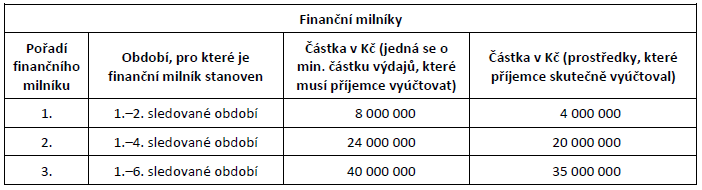 Změny finančního charakteru
Prostředky alokované na jednorázové částky určené pro administrativní tým dle kap. 5.9.1 (způsob stanovení jednotkové sazby b1) není příjemce oprávněn přesouvat do jiných položek rozpočtu. 
Nelze navýšit celkové způsobilé výdaje projektu.
Není možné prostřednictvím žádosti o změnu zařadit do rozpočtu položku, která byla zcela odstraněna na základě hodnocení projektu ze strany hodnoticí/výběrové komise.
Příjemce požadovanou změnu dostatečným způsobem popíše a zdůvodní.
Datum účinnosti změny navrhuje a zadává do IS KP21+ příjemce, je možné jej zadávat do minulosti, nejdříve však k datu zahájení realizace projektu.
Schválení změny nezakládá způsobilost výdaje realizovaného na základě provedené změny.
Změny musí respektovat limity stanovené výzvou (např. investice max 5 % CZV, klíčoví/excelentní pracovníci).
Nelze provádět přesuny prostředků mezi přímými výdaji    a paušálními náklady.
Nelze provádět přesun finančních prostředků z investičních na neinvestiční (nebo naopak), které byly vyplaceny formou zálohových plateb v uplynulých letech realizace projektu. 
V době realizace projektu nelze přejmenovávat názvy položek rozpočtu. 
U pracovníků, pro které byla v žádosti o podporu stanovena sazba mezd / platů / odměn z dohod dle ISPV, nelze v průběhu realizace projektu stanovit náklady na zaměstnance ve formě jednotkového nákladu – odborný tým. 
Prostředky alokované v položce „Rezerva pro osobní výdaje“ není příjemce oprávněn přesouvat do jiných položek rozpočtu, než jsou položky týkající se osobních výdajů (v případě jejich nevyužití budou prostředky vráceny prostřednictvím vratky).
Změny finančního charakteru
Informace k projektu v ZoR/ŽoP
změna pracovníka za jiného pracovníka
rozdělení či sloučení již schválených úvazků
změna úvazků (bez dopadu na rozpočet)
změna původně plánovaného vybavení/majetku (v rozpočtu 1 položka, ze které bude hrazen souhrn různého vybavení a jeho seznam byl řešen přílohou k Rozpočtu či Komentáři k rozpočtu)
Nepodstatné změny
změna hranice pro dlouhodobý hmotný/nehmotný majetek (s možným dopadem do změny INV/Neinv a do PA)
přesun finančních prostředků mezi položkami uvnitř jednotlivých kapitol rozpočtu
přesun finančních prostředků mezi jednotlivými kapitolami rozpočtu (do 15 % kapitoly, ze/do které jsou finanční prostředky převáděny ve vztahu k ZPP)
vytvoření nové položky nebo zrušení (vynulování) položky rozpočtu
úprava finančního plánu
změna formy pracovněprávního vztahu (stejná nebo nižší JS)
vytvoření nové pracovní pozice
snížení jednotkové sazby
navýšení či snížení úvazku stávající pozice
vytvoření/navýšení položky pro výdaje, které je příjemce povinen hradit ze zákona (např. pojištění odpovědnosti)
Změny finančního charakteru
Podstatné významné
navýšení úvazku nad rámec 1,0 u člena odborného týmu
navýšení jednotkových sazeb v kapitole Osobní výdaje
v rámci schválených ŽoP nesmí docházet k překročení o více než 2 %
z položky „Rezerva pro osobní výdaje“ nejdříve od 25. měsíce realizace
lze navyšovat i z jiných položek
Podstatné zakládající změnu PA
nejpozději 40 pracovních dnů před koncem realizace
snížení celkové výše způsobilých výdajů
změna výše finančního milníku - více než 6 měsíců do konce období, výjimky:
předložení ZoR/ŽoP v dřívějším termínu
změna doby realizace
snížení CZV
prokázaný zásah vyšší moci
změna mezi INV/Neinv
přesun finančních prostředků mezi jednotlivými kapitolami rozpočtu (nad 15 % kapitoly, ze/do které jsou finanční prostředky převáděny ve vztahu k ZPP)
PROSTOR PRO VAŠE DOTAZY
Leoš Horna 
finanční administrátor
Odbor administrace projektů regionálního školství
+420 773 023 798
leos.horna@msmt.cz
 
Ministerstvo školství, mládeže a tělovýchovy 
Operační program Jan Amos Komenský | Operační program Výzkum, vývoj a vzdělávání
Kontaktní adresa: Harfa Office Park, Českomoravská 2420/15, 190 00 Praha 9
Korespondenční adresa: Karmelitská 529/5, 118 12 Praha 1
OPJAK.cz | opvvv.msmt.cz
Děkujeme za pozornost
Další informace o OP JAN AMOS KOMENSKÝ (2021–2027) 
jsou dostupné na webových stránkách OPJAK.cz.